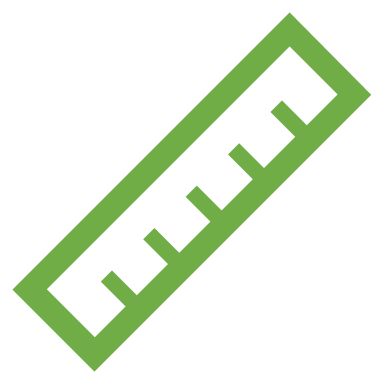 PHÒNG GD&ĐT………..
TRƯỜNG THCS ………….……
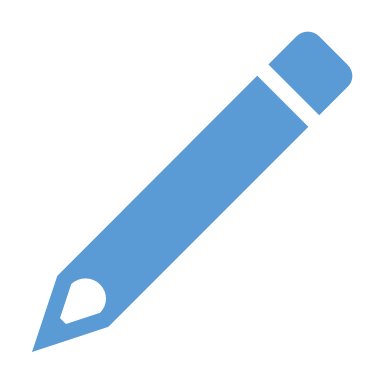 ÔN TẬP HỌC KỲ I(TIẾT 2)
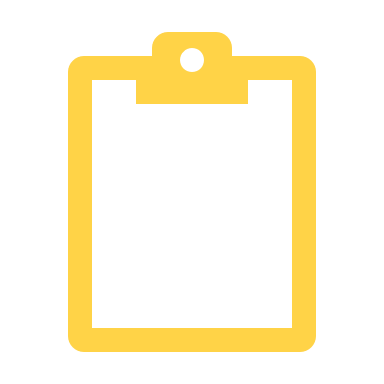 THIẾT BỊ DẠY HỌC VÀ HỌC LIỆU
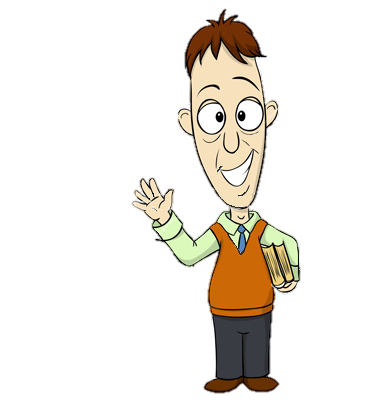 1. Giáo viên: 
SGK, kế hoạch bài dạy, thước thẳng có chia đơn vị, ê ke, compa, bảng phụ, máy chiếu, phiếu bài tập (các bài tập bổ sung).
2. Học sinh: SGK, thước thẳng có chia đơn vị, ê ke, compa, bảng nhóm.
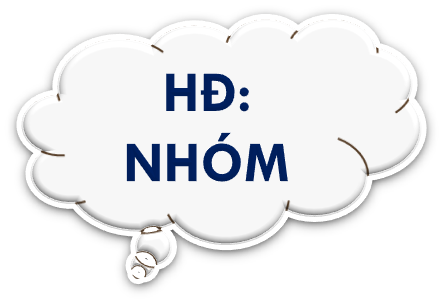 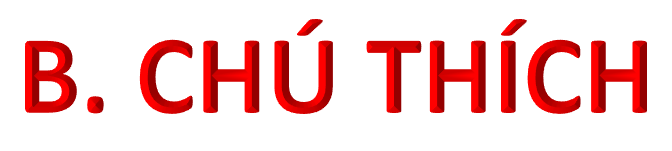 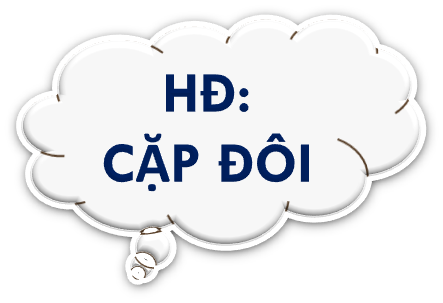 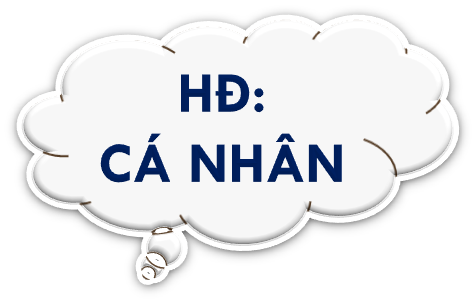 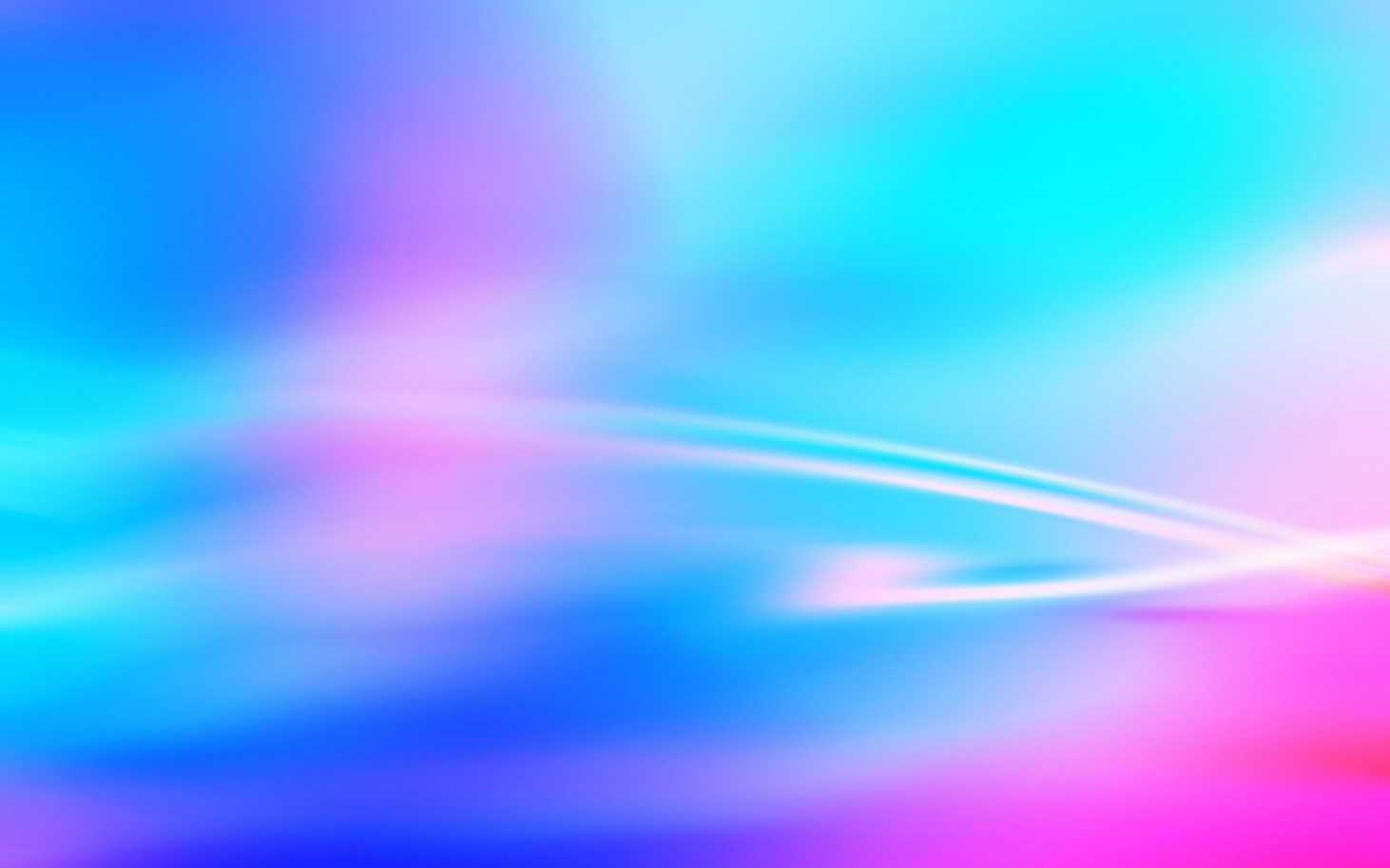 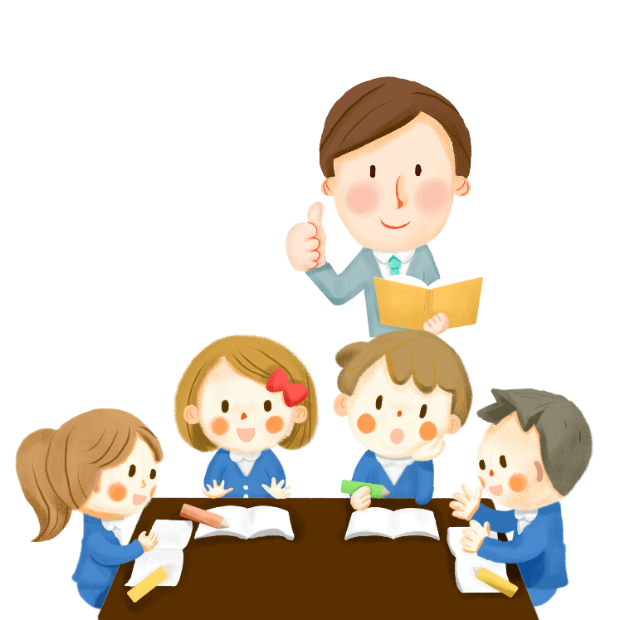 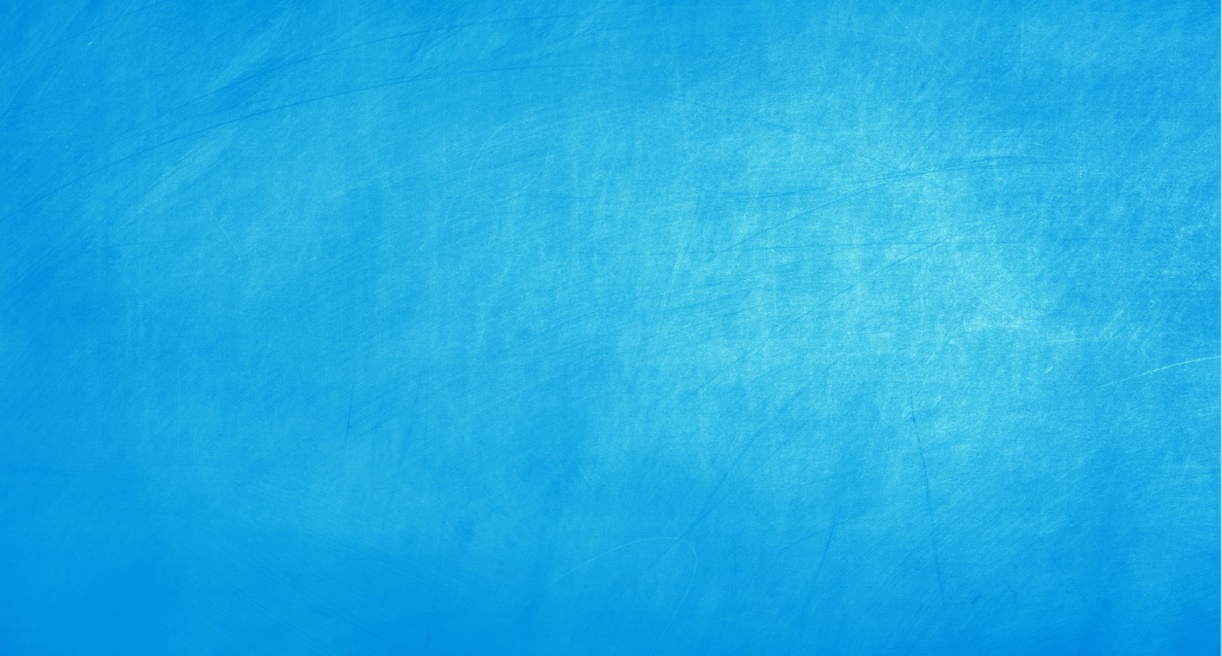 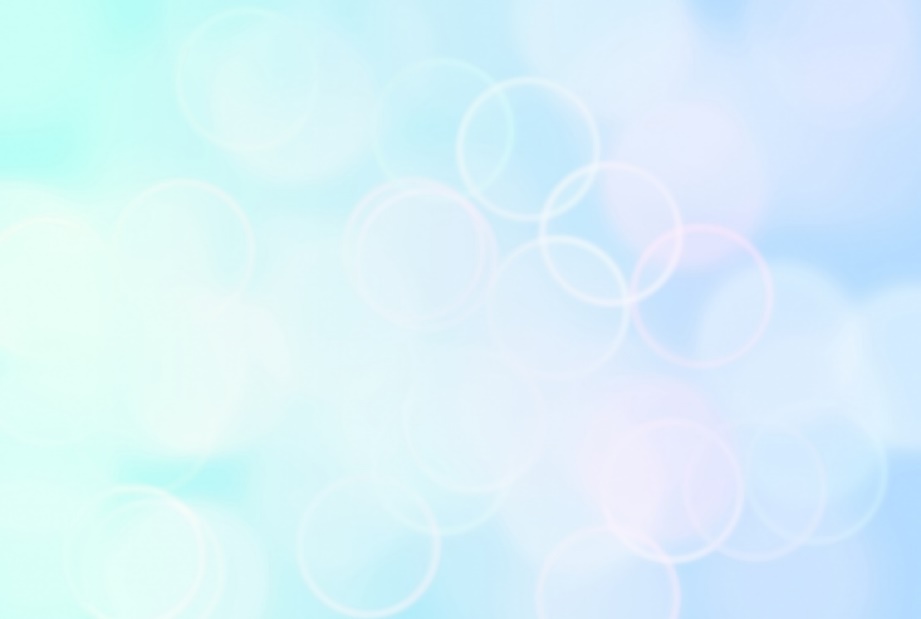 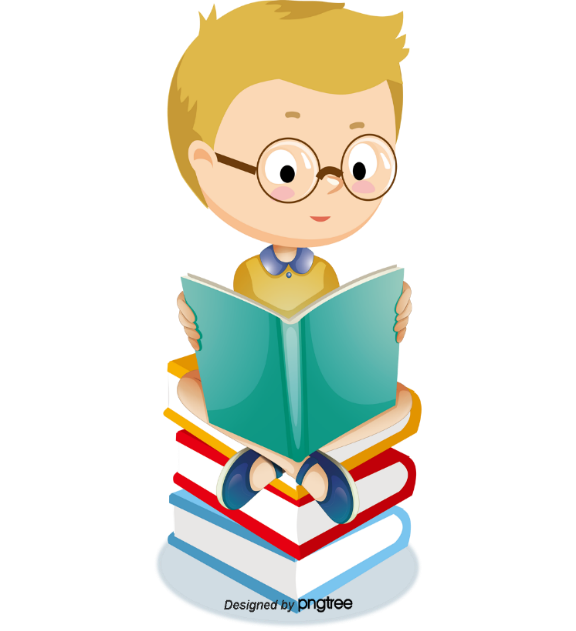 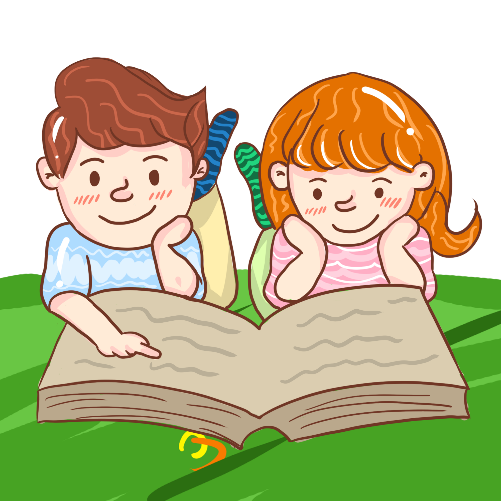 PHẦN 1
HỆ THỐNG CÁC KIẾN THỨC LÝ THUYẾT
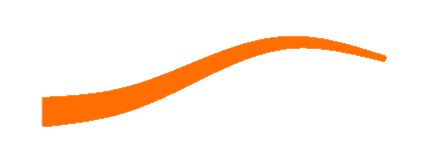 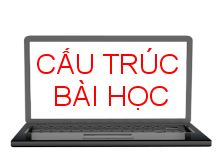 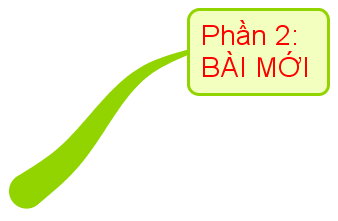 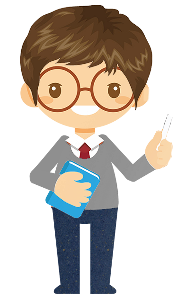 PHẦN 2
HỆ THỐNG CÁC DẠNG BÀI TẬP
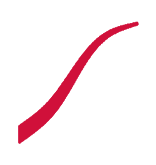 PHẦN 3
LUYỆN TẬP, TÌM TÒI VÀ MỞ RỘNG
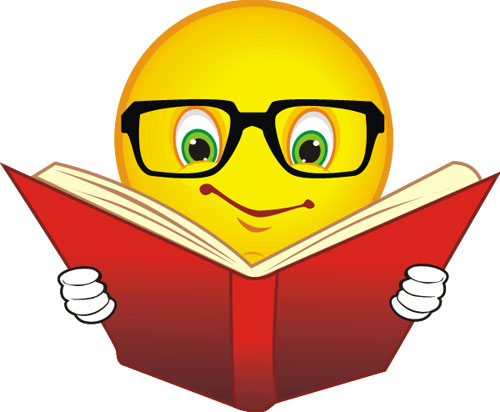 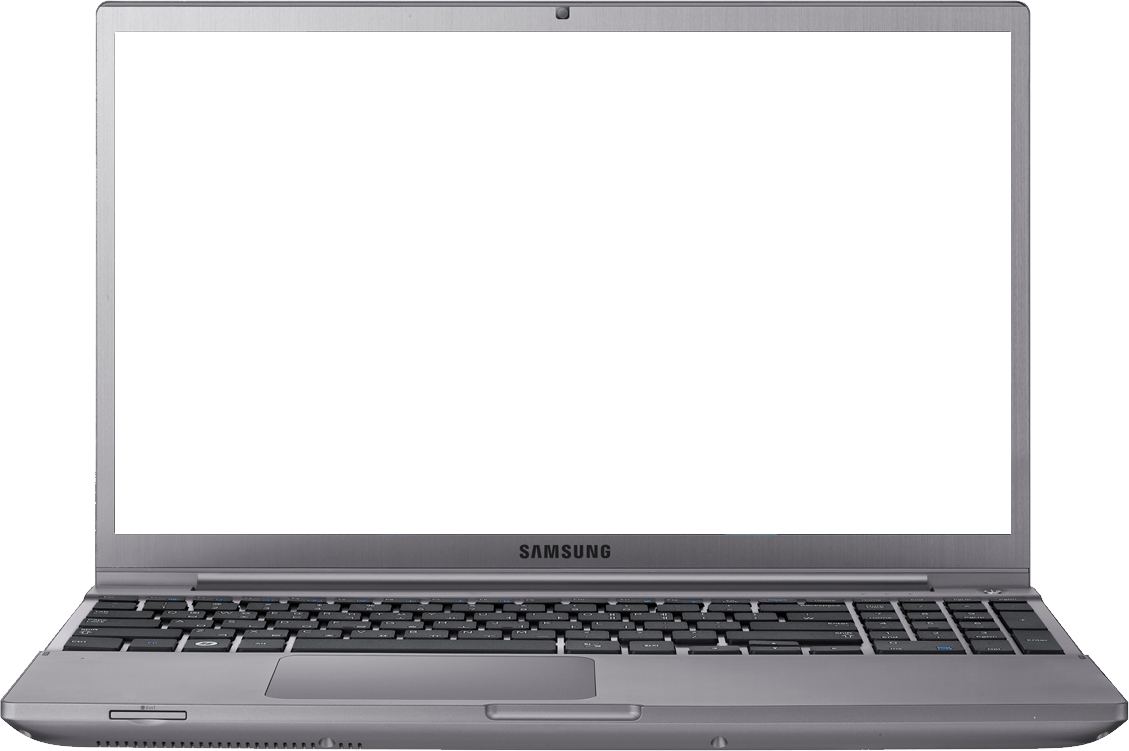 MỤC TIÊU
Trong bài học này chúng ta sẽ ôn tập, củng cố các kiến thức của chương III để chuẩn bị cho tiết kiểm tra học kỳ I.
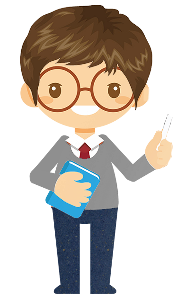 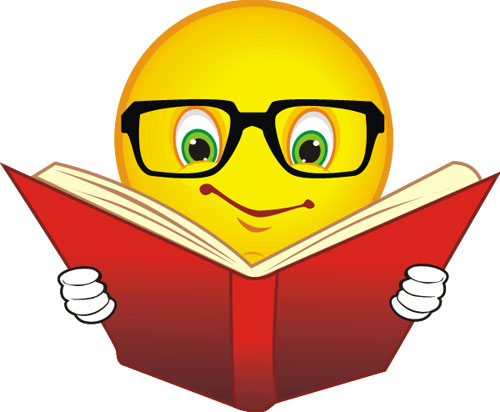 HOẠT ĐỘNG 1
HỆ THỐNG CÁC KIẾN THỨC LÝ THUYẾT
THÔNG QUA SƠ ĐỒ TƯ DUY
HOẠT ĐỘNG 1: HỆ THỐNG KIẾN THỨC LÝ THUYẾT THÔNG QUA SƠ ĐỒ TƯ DUY
Mỗi tổ cử đại diện lên thuyết trình về sản phẩm của tổ mình.
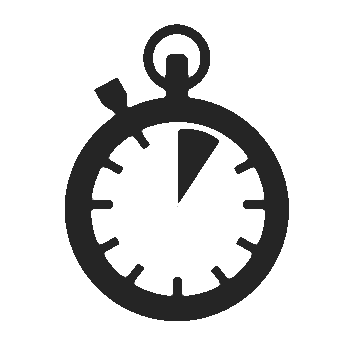 3  phút cho mỗi phần trình bày.
Các bạn bên dưới lắng nghe và cho nhận xét, góp ý.
Tổ nào trình bày hay, sơ đồ đầy đủ, khoa học giành chiến thắng
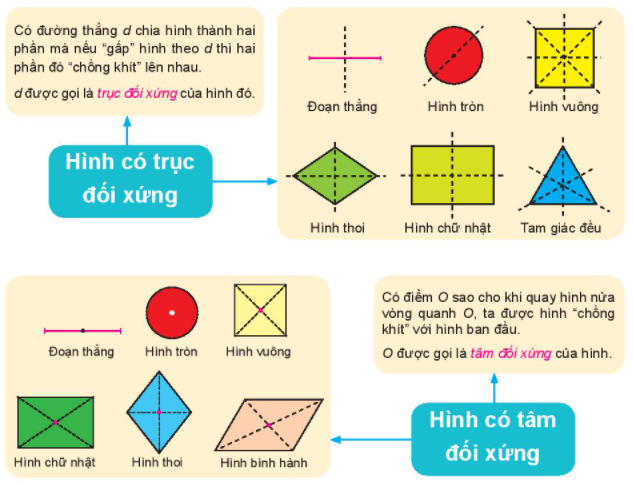 HOẠT ĐỘNG 1: HỆ THỐNG LÝ THUYẾT
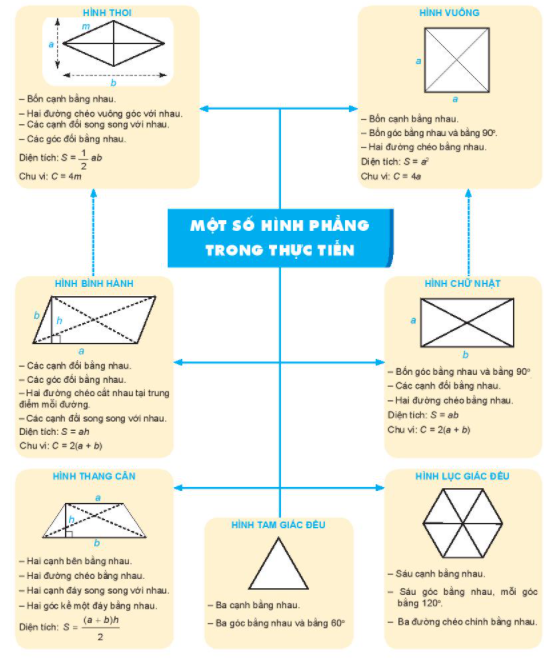 HOẠT ĐỘNG 1: HỆ THỐNG LÝ THUYẾT
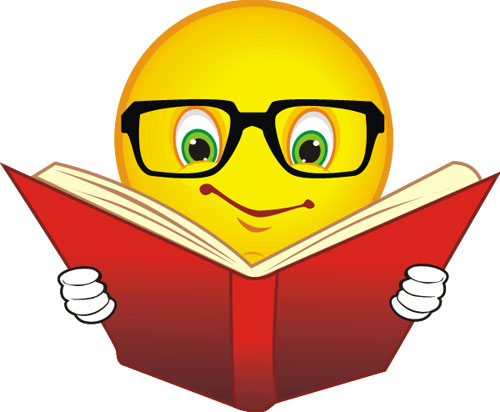 HOẠT ĐỘNG 2
HỆ THỐNG CÁC DẠNG BÀI TẬP
Bài tập 1
HOẠT ĐỘNG 2: HỆ THỐNG CÁC DẠNG BÀI TẬP
Trong 60s các cặp đôi cùng bàn hãy quan sát các hình 1, 2, 3, 4, 5, 6, 7 và cho biết hình đó là hình gì?
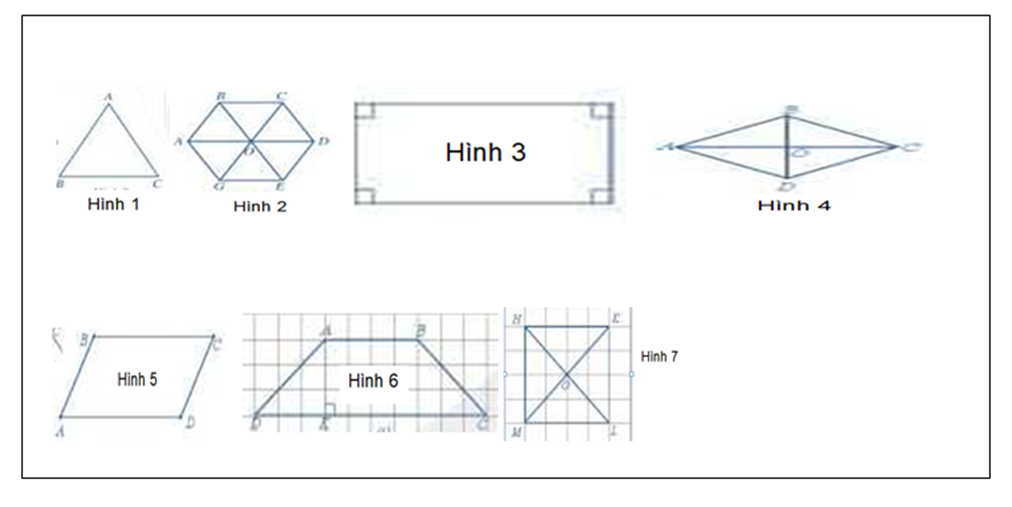 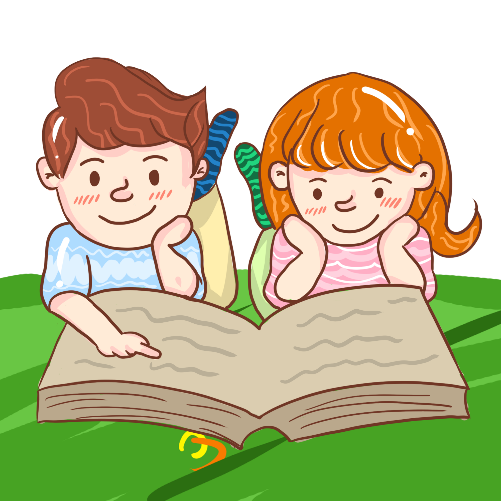 Bài tập 1
HOẠT ĐỘNG 2: HỆ THỐNG CÁC DẠNG BÀI TẬP
Trong 60s các cặp đôi cùng bàn hãy quan sát các hình 1, 2, 3, 4, 5, 6, 7 và cho biết hình đó là hình gì?
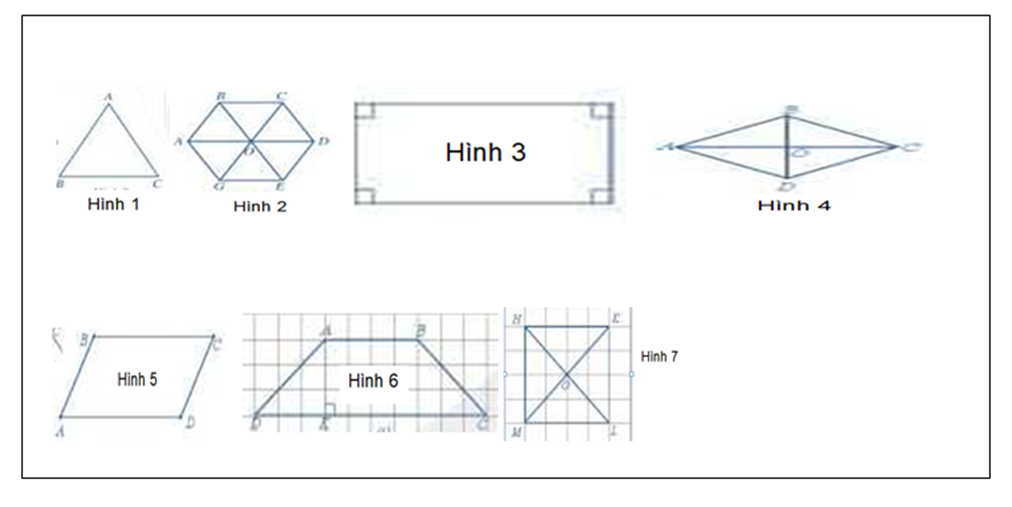 01:00
00:59
00:58
00:57
00:56
00:55
00:54
00:53
00:52
00:51
00:50
00:49
00:48
00:47
00:46
00:45
00:44
00:43
00:42
00:41
00:40
00:39
00:38
00:37
00:36
00:35
00:34
00:33
00:32
00:31
00:30
00:29
00:28
00:27
00:26
00:25
00:24
00:23
00:22
00:21
00:20
00:19
00:18
00:17
00:16
00:15
00:14
00:13
00:12
00:11
00:10
00:09
00:08
00:07
00:06
00:05
00:04
00:03
00:02
00:01
00:00
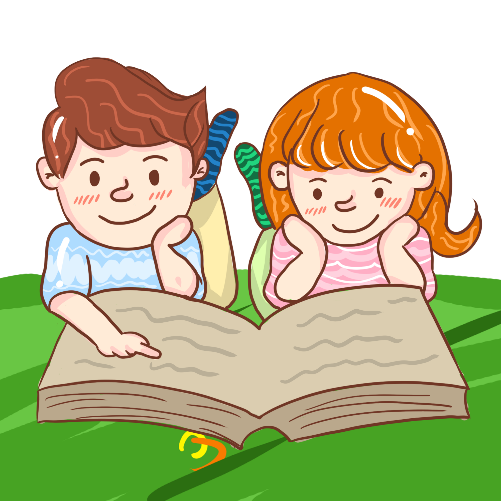 Bài tập 1
HOẠT ĐỘNG 2: HỆ THỐNG CÁC DẠNG BÀI TẬP
Trong 60s các cặp đôi cùng bàn hãy quan sát các hình 1, 2, 3, 4, 5, 6, 7 và cho biết hình đó là hình gì?
Giải
	 Hình 1: Hình tam giác đều
	 Hình 2: Hình lục giác đều
	 Hình 3: Hình chữ nhật
	 Hình 4: Hình thoi
	 Hình 5: Hình bình hành
	 Hình 6: Hình thang cân
	 Hình 7: Hình vuông
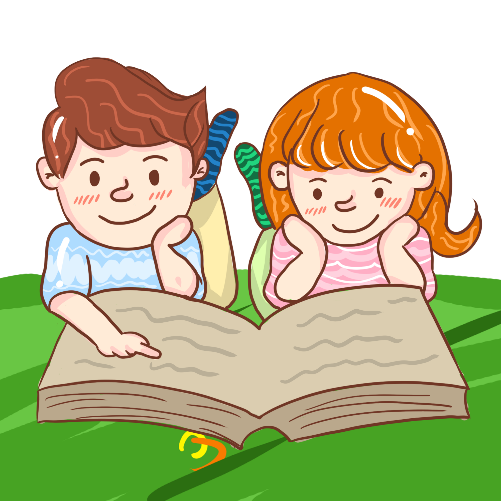 Bài tập 2
HOẠT ĐỘNG 2: HỆ THỐNG CÁC DẠNG BÀI TẬP
Trong 60 giây các cặp đôi cùng bàn hãy quan sát các hình 1, 2, 3, 4, 5, 6 và cho biết hình nào cótâm đối xứng, có trục đối xứng?
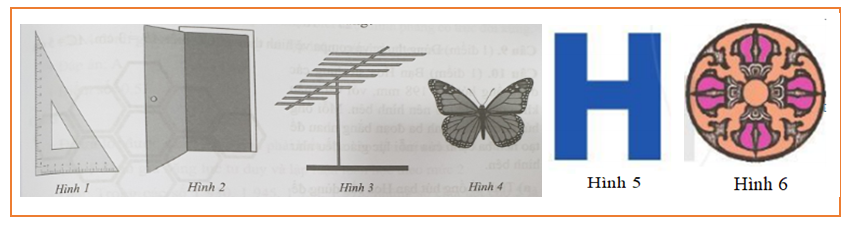 01:00
00:59
00:58
00:57
00:56
00:55
00:54
00:53
00:52
00:51
00:50
00:49
00:48
00:47
00:46
00:45
00:44
00:43
00:42
00:41
00:40
00:39
00:38
00:37
00:36
00:35
00:34
00:33
00:32
00:31
00:30
00:29
00:28
00:27
00:26
00:25
00:24
00:23
00:22
00:21
00:20
00:19
00:18
00:17
00:16
00:15
00:14
00:13
00:12
00:11
00:10
00:09
00:08
00:07
00:06
00:05
00:04
00:03
00:02
00:01
00:00
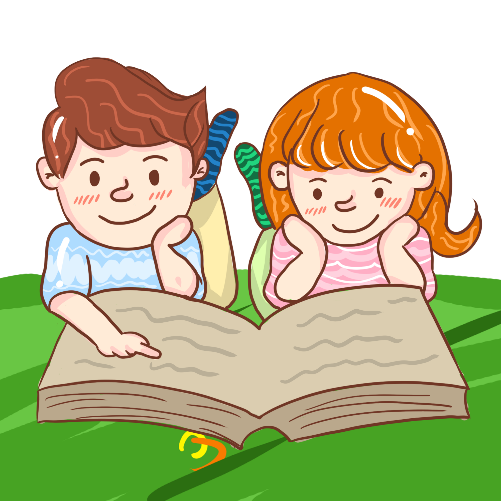 Giải 
Hình có trục đối xứng: hình 4, hình 5, hình 6.
Hình có tâm đối xứng: hình 5, hình 6.
Bài tập 2
HOẠT ĐỘNG 2: HỆ THỐNG CÁC DẠNG BÀI TẬP
Trong 60 giây các cặp đôi cùng bàn hãy quan sát các hình 1, 2, 3, 4, 5, 6 và cho biết hình nào cótâm đối xứng, có trục đối xứng?
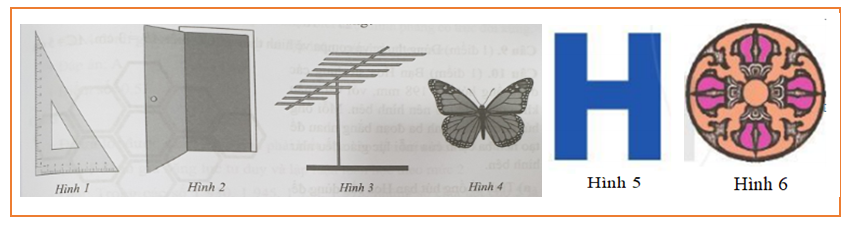 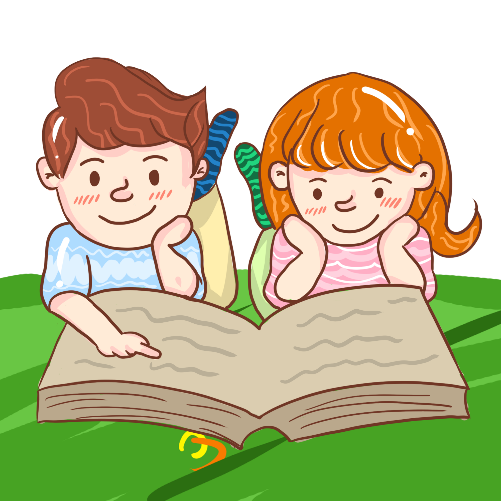 Bài tập 3
Dùng thước và compa vẽ hình thoi ABCD, biết AB = 5 cm và   AC = 3 cm.
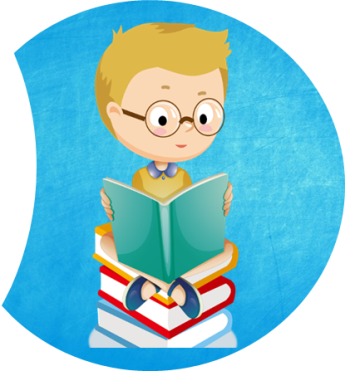 HOẠT ĐỘNG 2: HỆ THỐNG CÁC DẠNG BÀI TẬP
Giải
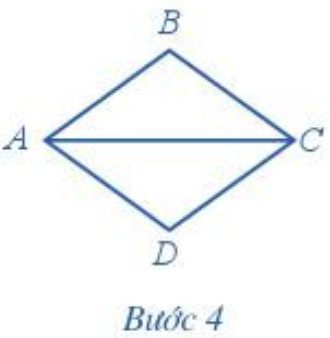 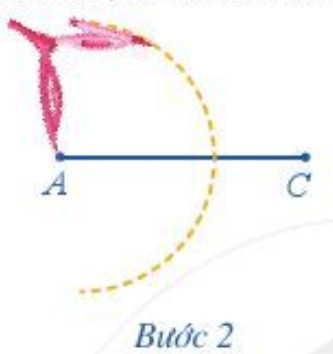 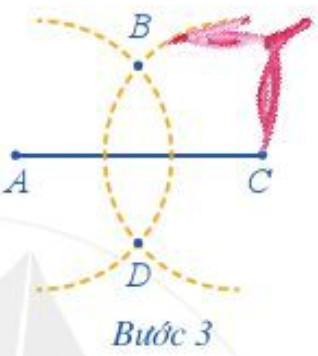 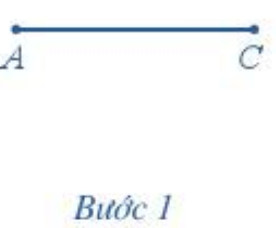 Bước 1: Dùng thước vẽ đoạn thẳng AC=5 cm
Bước 2: Dùng compa vẽ một phần đường tròn tâm A bán kính 3 cm
Bước 3: Dùng compa vẽ một phần đường tròn tâm C bán kính 3 cm, phần đường tròn này cắt phần đường tròn tâm A tại các điểm B và D.
Bước 4: Dùng thước vẽ các đoạn thẳng AB, BC, CD, DA.
Bài tập 3
HOẠT ĐỘNG 2: HỆ THỐNG CÁC DẠNG BÀI TẬP
Khu vực đậu xe ô tô của một cửa hàng có dạng hình chữ nhật với chiều dài 14m, chiều rộng 10m. Trong đó, một nửa khu vực dành cho quay đầu xe, hai góc tam giác để trồng hoa và phần còn lại chia đều cho bốn chỗ đậu ô tô (xem hình).
a)Tính diện tích chỗ đậu xe dành cho một ô tô.
b)Tính diện tích dành cho đậu xe và quay đầu xe.
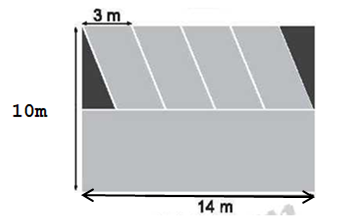 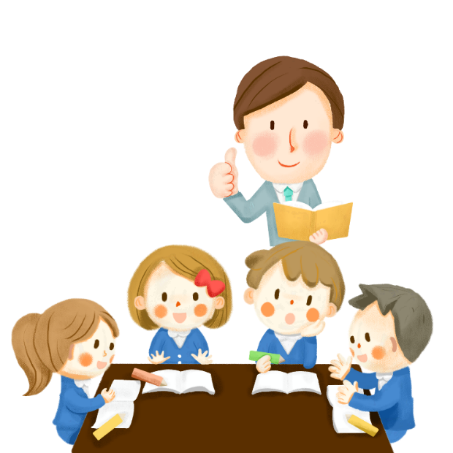 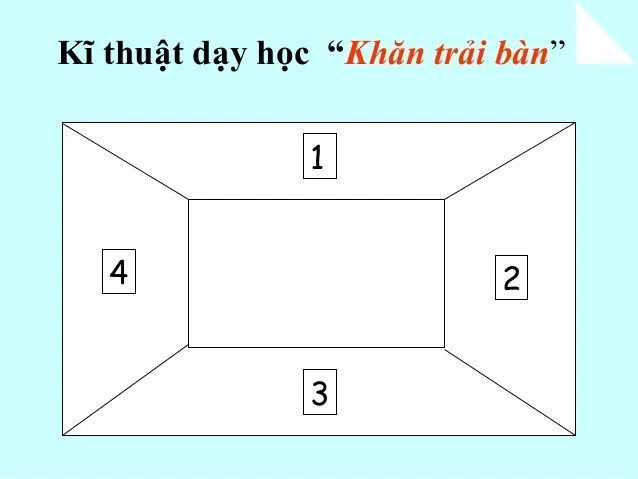 HOẠT ĐỘNG 2: HỆ THỐNG CÁC DẠNG BÀI TẬP
HOẠT ĐỘNG NHÓM
Ý KIẾN CHUNG 
CỦA NHÓM
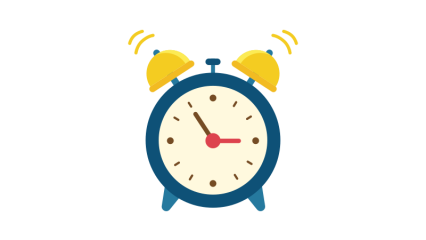 5 phút
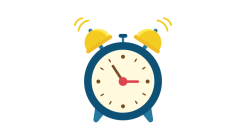 2 phút
Bài tập 3
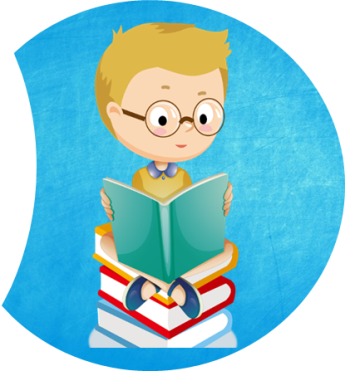 START TIMER
TIME’S UP!
Khu vực đậu xe ô tô của một cửa hàng có dạng hình chữ nhật với chiều dài 14m, chiều rộng 10m. Trong đó, một nửa khu vực dành cho quay đầu xe, hai góc tam giác để trồng hoa và phần còn lại chia đều cho bốn chỗ đậu ô tô (xem hình).
a)Tính diện tích chỗ đậu xe dành cho một ô tô.
b)Tính diện tích dành cho đậu xe và quay đầu xe.
120
10
110
HOẠT ĐỘNG HÌNH THÀNH KIẾN THỨC
20
100
30
90
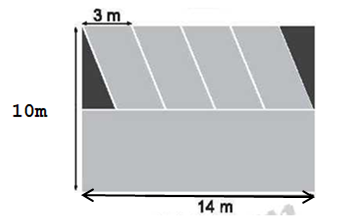 40
80
50
70
60
Bài tập 3
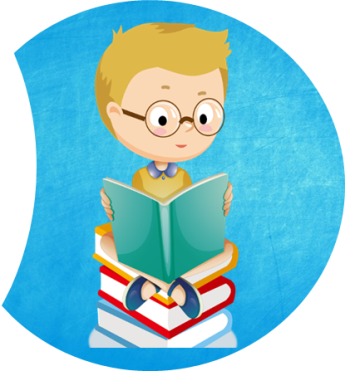 START TIMER
TIME’S UP!
Khu vực đậu xe ô tô của một cửa hàng có dạng hình chữ nhật với chiều dài 14m, chiều rộng 10m. Trong đó, một nửa khu vực dành cho quay đầu xe, hai góc tam giác để trồng hoa và phần còn lại chia đều cho bốn chỗ đậu ô tô (xem hình).
a)Tính diện tích chỗ đậu xe dành cho một ô tô.
b)Tính diện tích dành cho đậu xe và quay đầu xe.
5
HOẠT ĐỘNG HÌNH THÀNH KIẾN THỨC
4
1
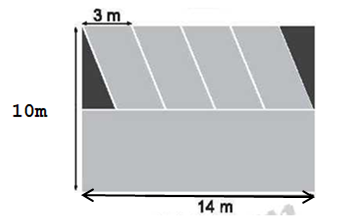 3
2
Bài tập 3
HOẠT ĐỘNG 2: HỆ THỐNG CÁC DẠNG BÀI TẬP
Khu vực đậu xe ô tô của một cửa hàng có dạng hình chữ nhật với chiều dài 14m, chiều rộng 10m. Trong đó, một nửa khu vực dành cho quay đầu xe, hai góc tam giác để trồng hoa và phần còn lại chia đều cho bốn chỗ đậu ô tô (xem hình).
a)Tính diện tích chỗ đậu xe dành cho một ô tô.
b)Tính diện tích dành cho đậu xe và quay đầu xe.
Giải
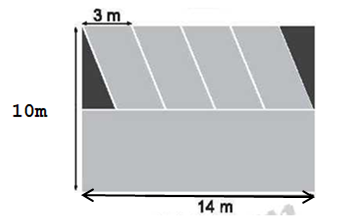 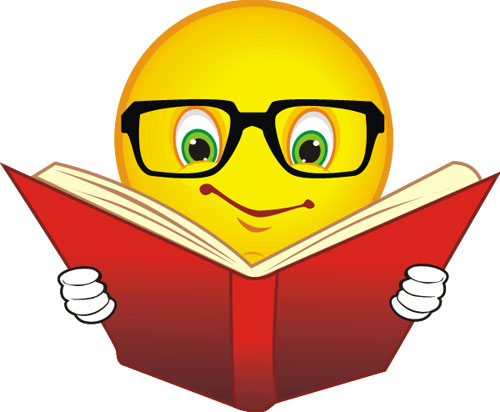 HOẠT ĐỘNG 3
LUYỆN TẬP
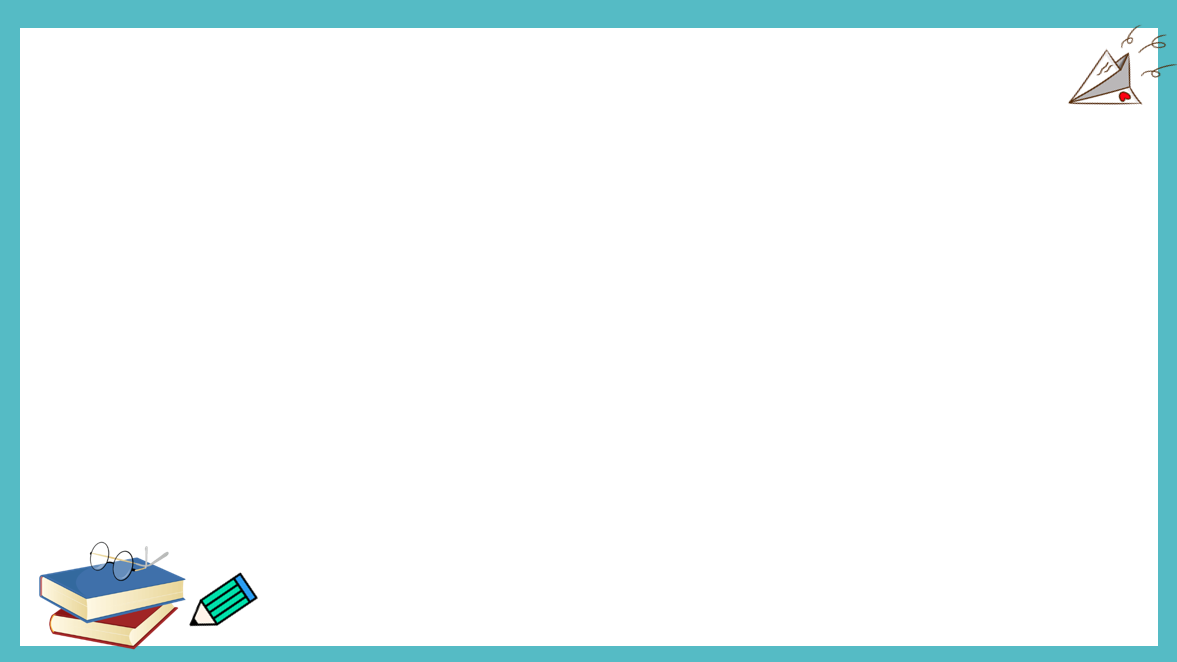 HOẠT ĐỘNG 2: HỆ THỐNG CÁC DẠNG BÀI TẬP
TRÒ CHƠI TRẮC NGHIỆM
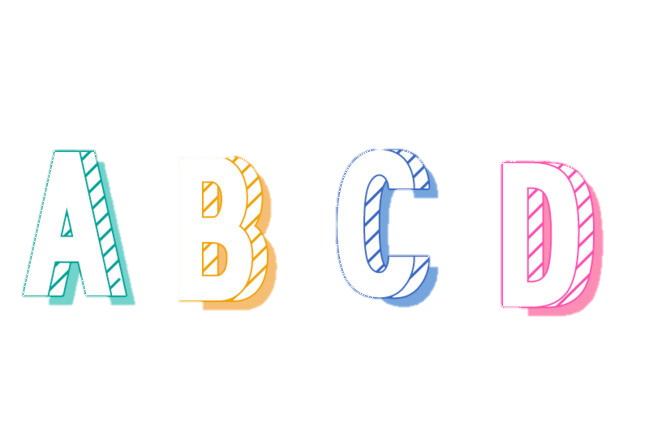 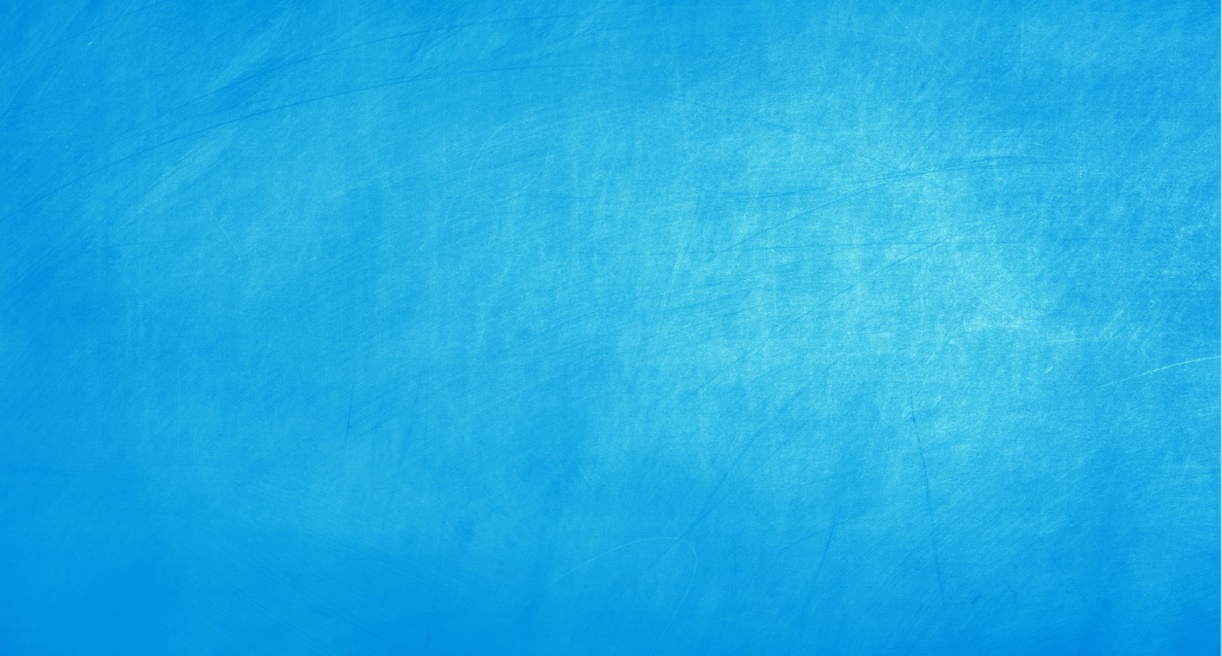 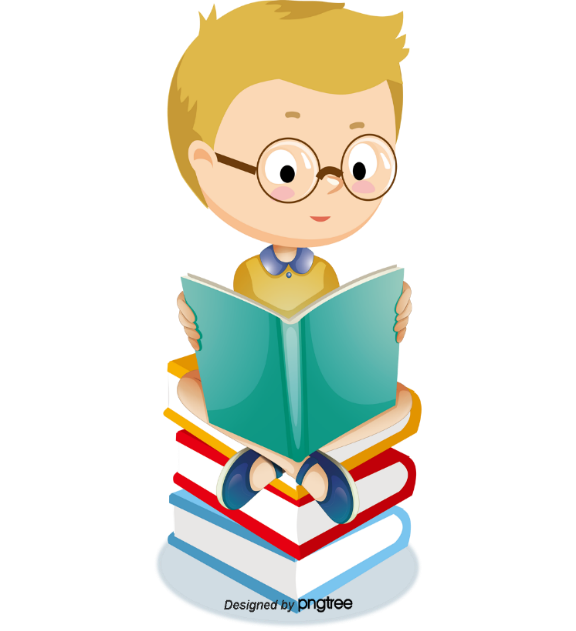 HOẠT ĐỘNG 2: HỆ THỐNG CÁC DẠNG BÀI TẬP
Hết 10 giây học trả lời câu hỏi
Hoạt động cá nhân
Thời gian mỗi câu hỏi là 10 giây
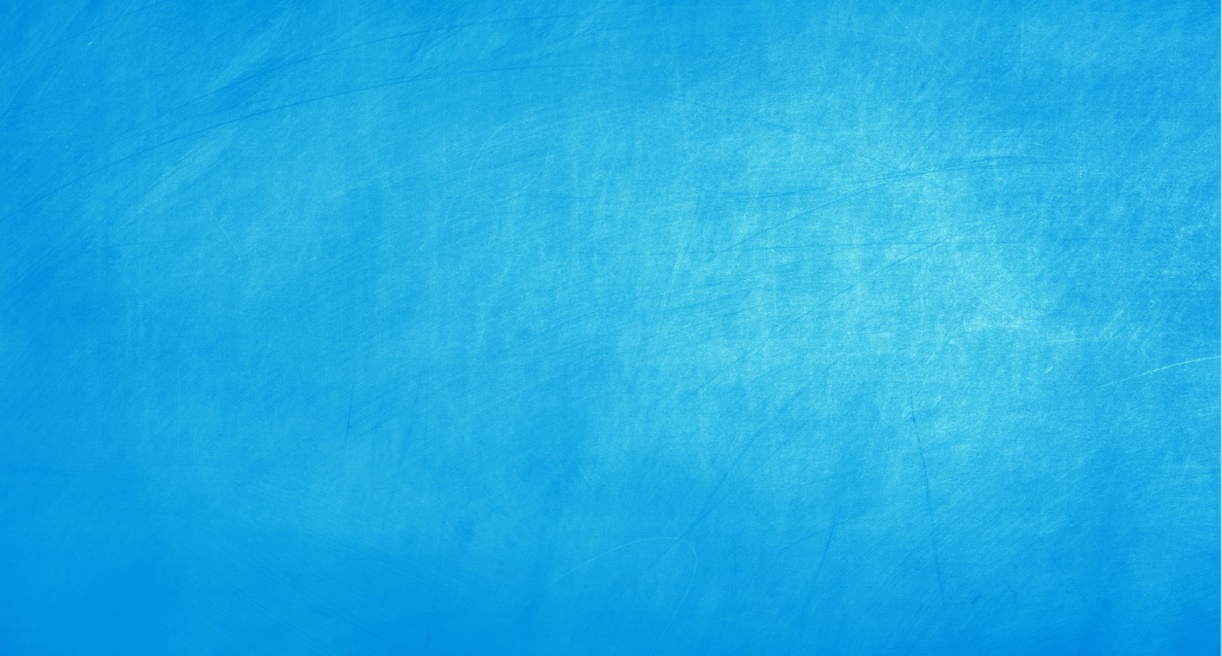 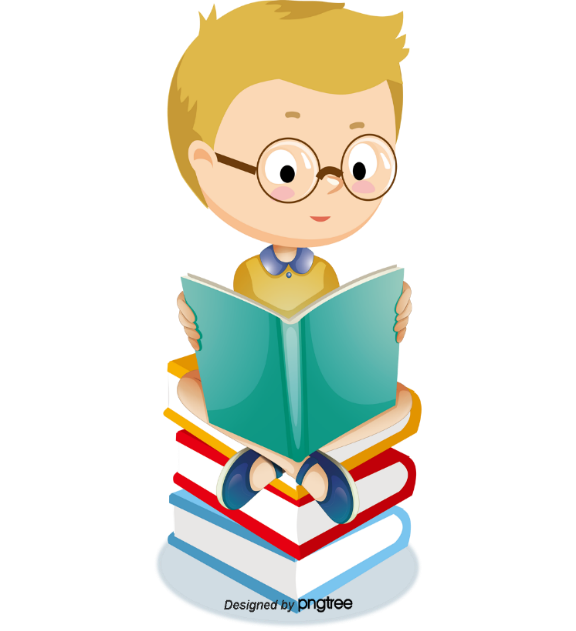 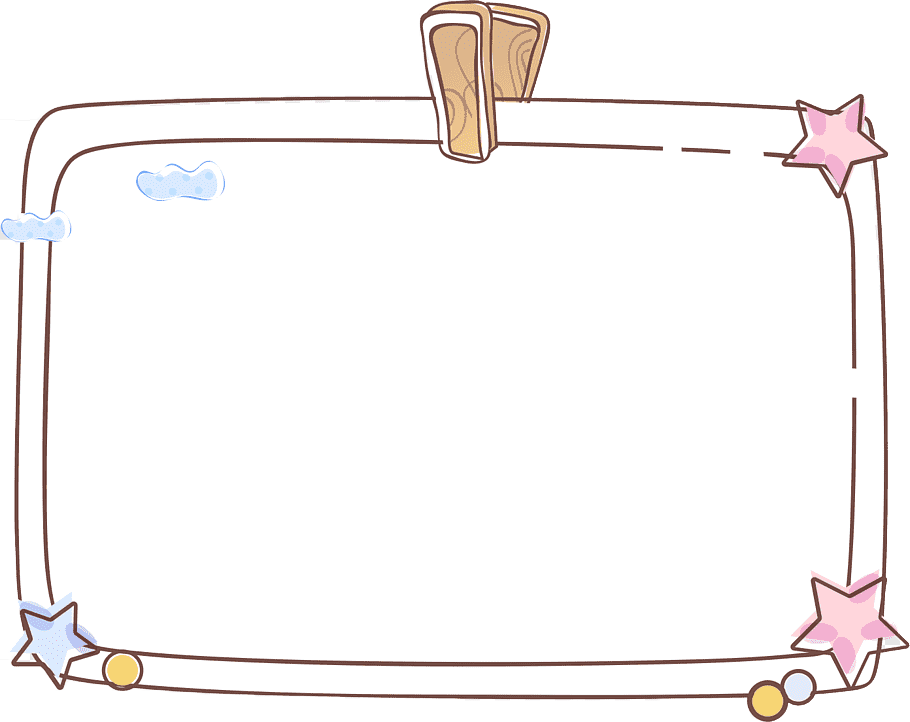 Câu 1: Hình nào dưới đây là hình thang cân ?
 ?
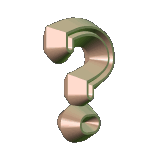 6
3
4
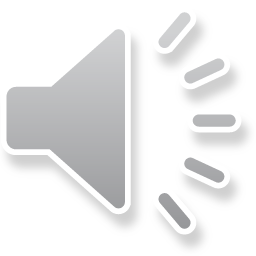 1
7
9
2
10
8
5
Hết giờ
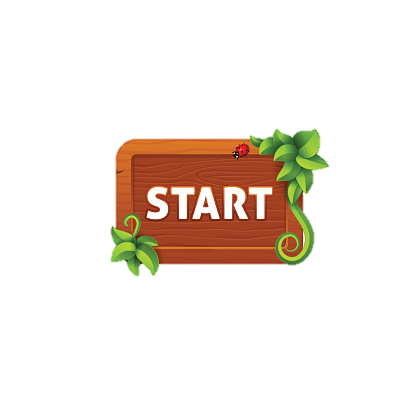 B
A
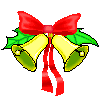 D
C
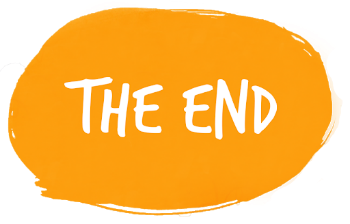 Tiếc quá …! Bạn chọn sai rồi!
Hoan hô . Bạn chọn đúng rồi!
Tiếc quá …! Bạn chọn sai rồi!
Tiếc quá …! Bạn chọn sai rồi!
[Speaker Notes: Đáp án B đúng]
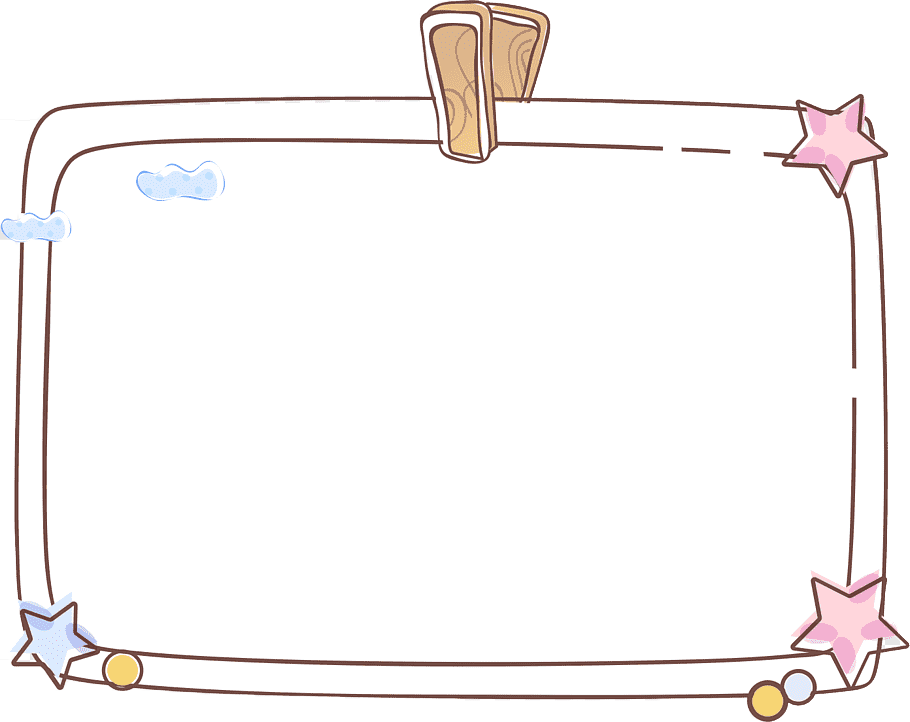 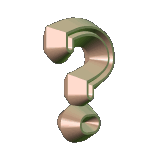 6
3
4
Câu 2: Chữ cái nào dưới đây KHÔNG CÓ trục đối xứng ?
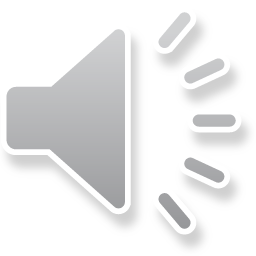 1
7
9
2
10
8
5
Hết giờ
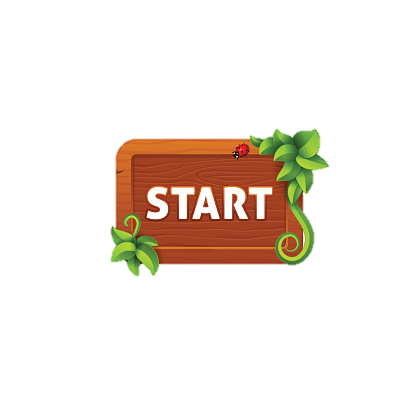 H
S
B
A
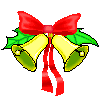 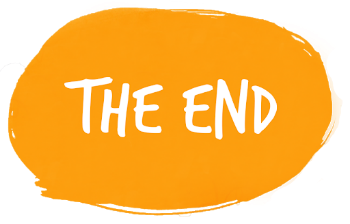 A
P
C
D
Tiếc quá …! Bạn chọn sai rồi!
Hoan hô . Bạn chọn đúng rồi!
Tiếc quá …! Bạn chọn sai rồi!
Tiếc quá …! Bạn chọn sai rồi!
[Speaker Notes: Đáp án D đúng]
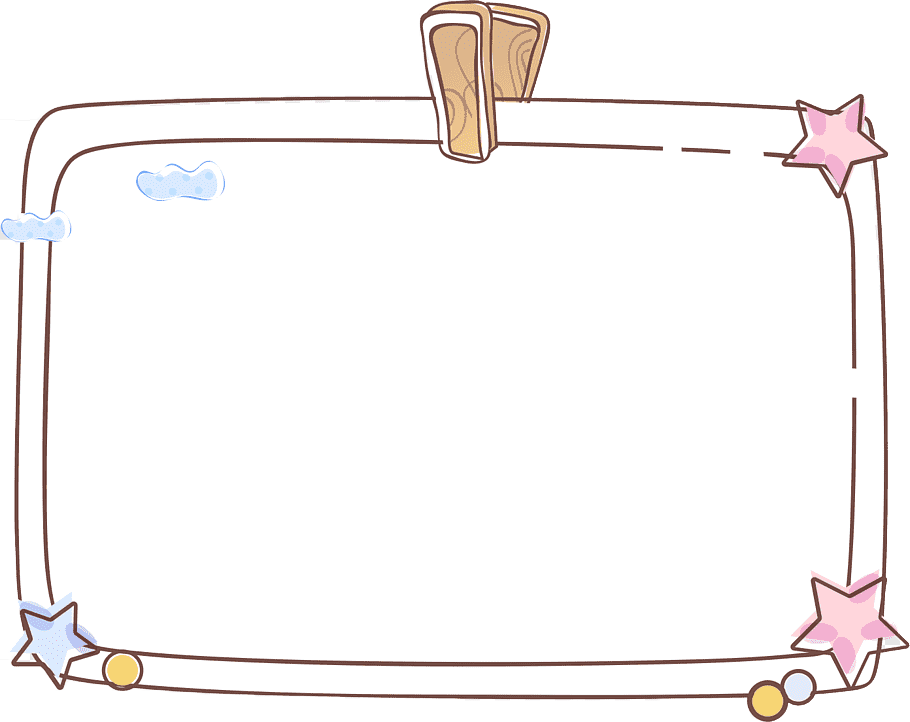 Câu 3: Khẳng định nào dưới đây là đúng ?
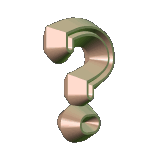 6
3
4
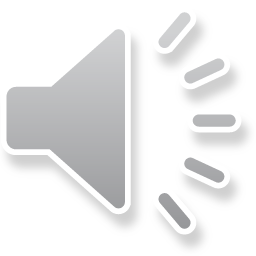 1
7
9
2
10
8
5
Hết giờ
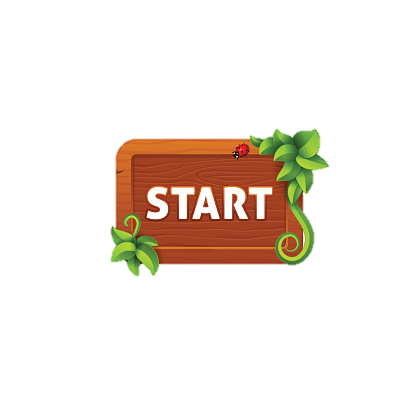 Hình thoi có tâm đối xứng là giao điểm của hai đường chéo.
Lục giác đều có 6 tâm đối xứng
B
A
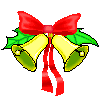 Hình tròn có vô số tâm đối xứng
Hình thang có tâm đối xứng là giao điểm của hai đường chéo
D
C
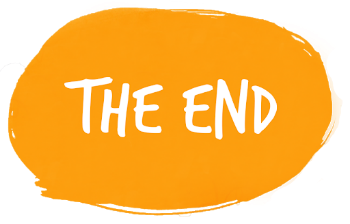 Tiếc quá …! Bạn chọn sai rồi!
Hoan hô . Bạn chọn đúng rồi!
Tiếc quá …! Bạn chọn sai rồi!
Tiếc quá …! Bạn chọn sai rồi!
[Speaker Notes: Đáp án B đúng]
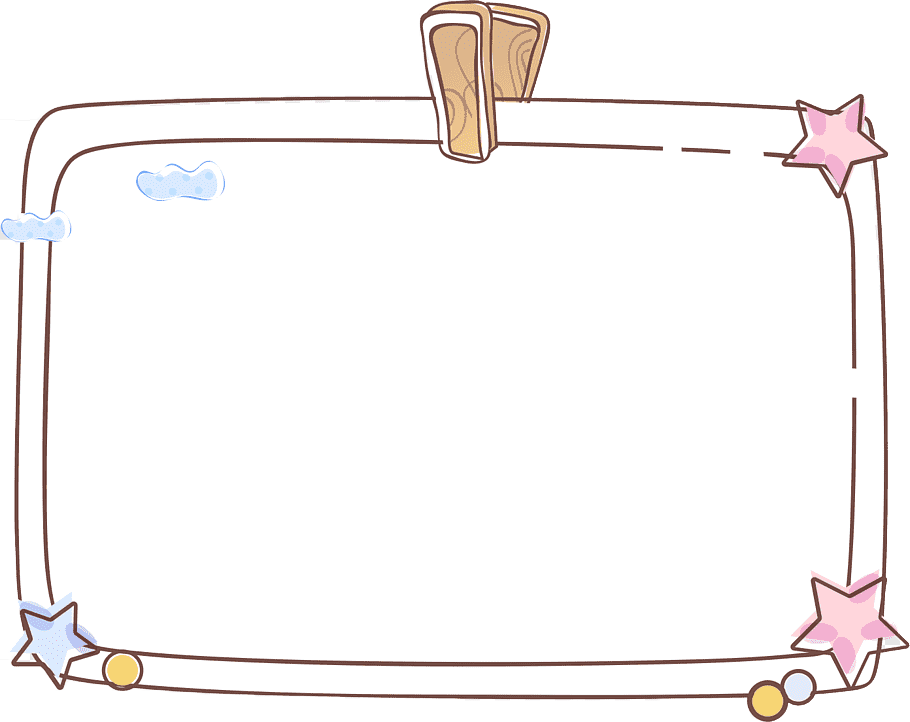 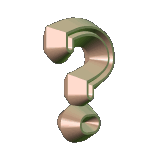 Câu 5: Hình vuông có cạnh bằng 10 cm, thì chu vi của nó là:
6
3
4
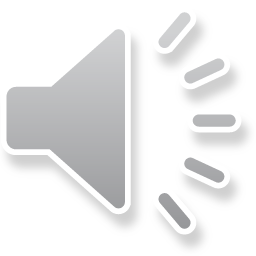 1
7
9
2
10
8
5
Hết giờ
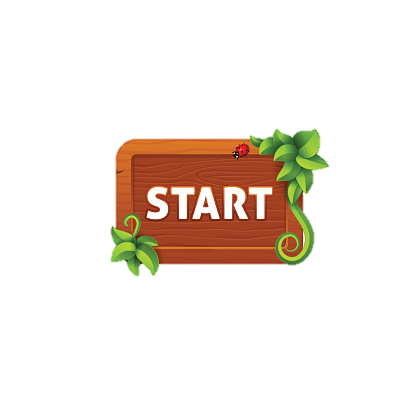 40 cm
20 cm
B
A
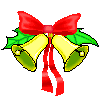 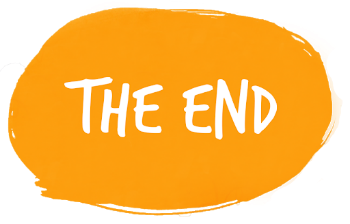 5 cm
100 cm
D
C
Tiếc quá …! Bạn chọn sai rồi!
Hoan hô . Bạn chọn đúng rồi!
Tiếc quá …! Bạn chọn sai rồi!
Tiếc quá …! Bạn chọn sai rồi!
[Speaker Notes: Đáp án B đúng]
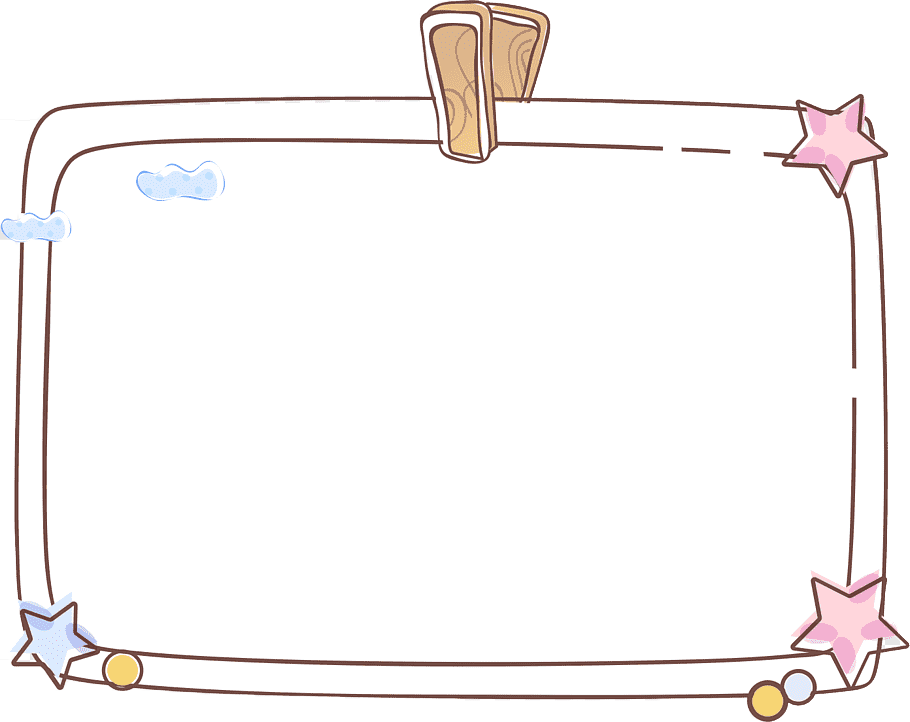 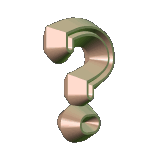 Câu 4: Hình bình hành có độ dài 10cm và chiều cao tương ứng bằng 5cm thì diện tích của hình bình hành đó là
6
3
4
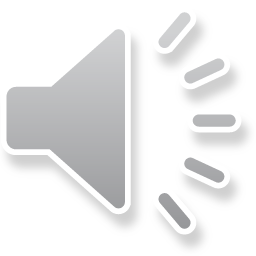 1
7
9
2
10
8
5
Hết giờ
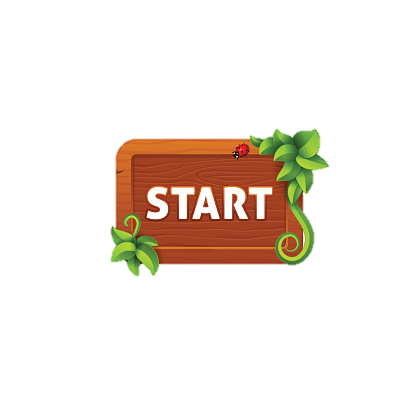 A
B
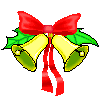 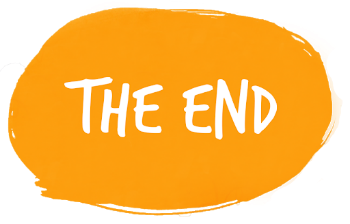 C
D
Tiếc quá …! Bạn chọn sai rồi!
Hoan hô . Bạn chọn đúng rồi!
Tiếc quá …! Bạn chọn sai rồi!
Tiếc quá …! Bạn chọn sai rồi!
[Speaker Notes: Đáp án B đúng]
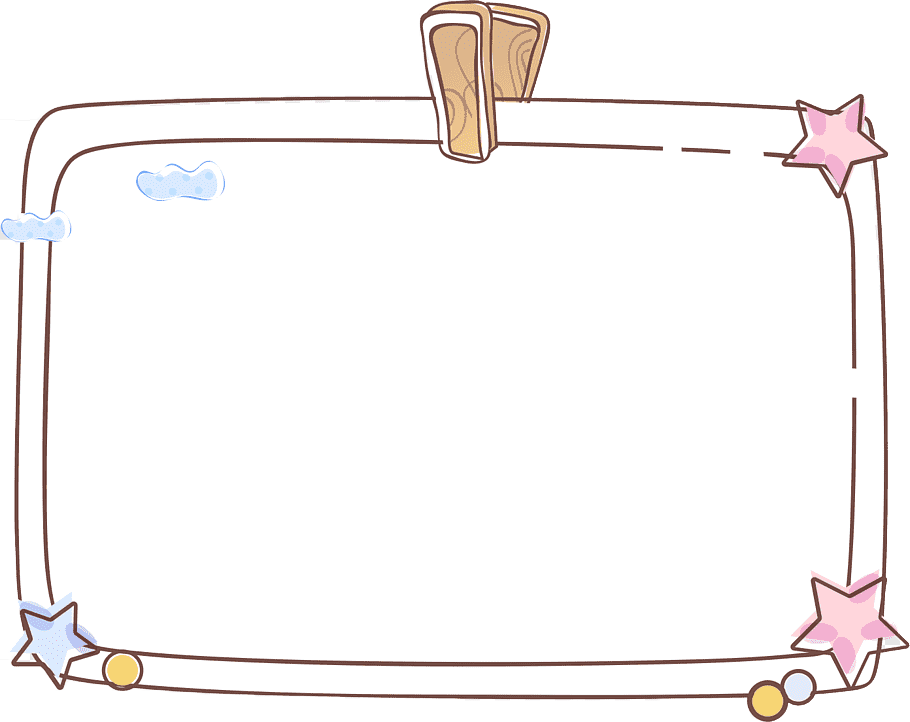 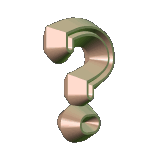 Câu 6: Hình vuông khác hình thoi ở đặc điểm nào trong các đặc điểm sau:
6
3
4
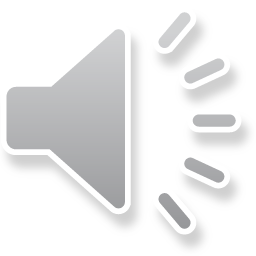 1
7
9
2
10
8
5
Hết giờ
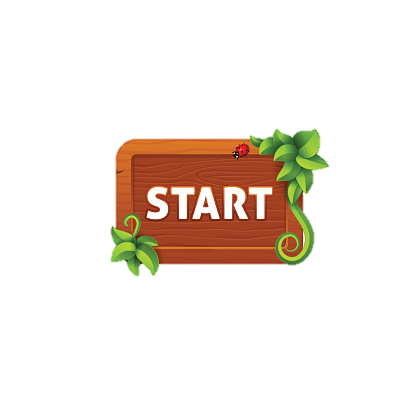 Bốn cạnh bằng nhau
Bốn góc ở đỉnh là góc vuông
A
B
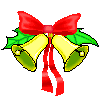 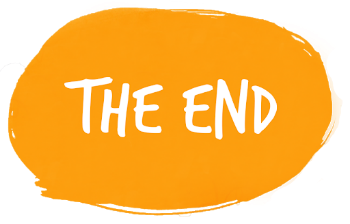 Hai cạnh đối song song
Hai cạnh đối bằng nhau
D
C
Tiếc quá …! Bạn chọn sai rồi!
Hoan hô . Bạn chọn đúng rồi!
Tiếc quá …! Bạn chọn sai rồi!
Tiếc quá …! Bạn chọn sai rồi!
[Speaker Notes: Đáp án B đúng]
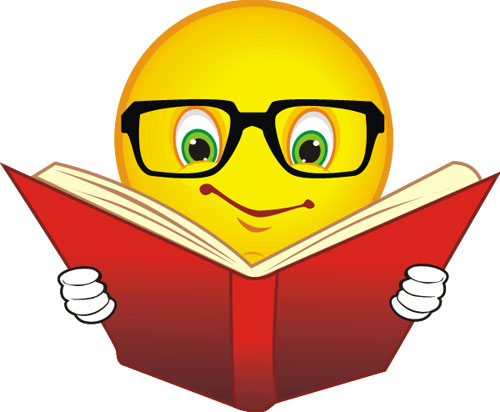 HOẠT ĐỘNG 4
VẬN DỤNG, TÌM TÒI VÀ VẬN DỤNG
Bài tập 4
HOẠT ĐỘNG VẬN DỤNG
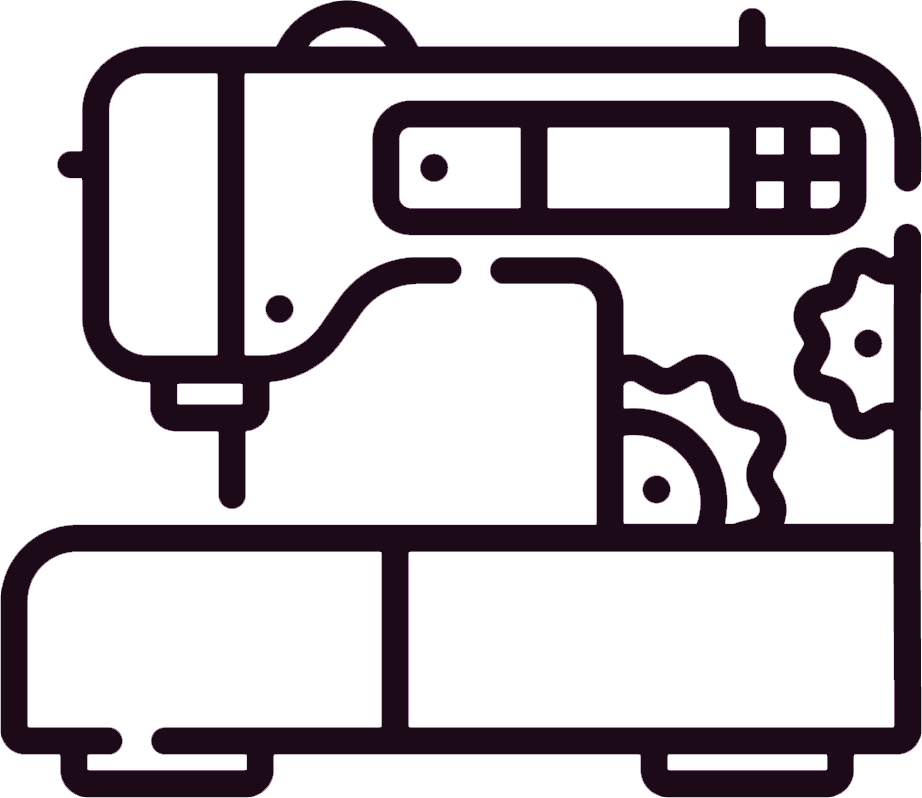 Hướng dẫn
Bước 1: Tính chiều rộng của nền nhà
Bước 2: Tính diện tích nền nhà (chú ý đơn vị đưa về cùng đơn vị với đơn vị đo của viên gạch)
Bước 3: Tính số viên gạch cần dùng để nát hết nền nhà
Bước 4: Tính giá tiền mỗi viên gạch
HƯỚNG DẪN  TỰ HỌC Ở NHÀ
- Đọc lại toàn bộ nội dung bài đã học.
- Làm các phần bài tập còn lại vào vở.
- Chuẩn bị các nội dung để kiểm tra cuối học kỳ I.
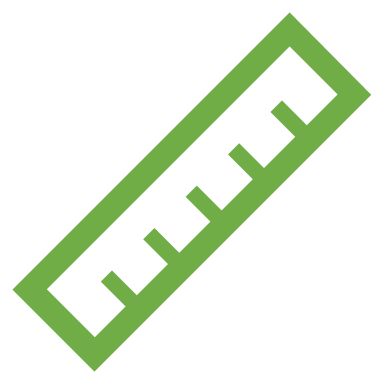 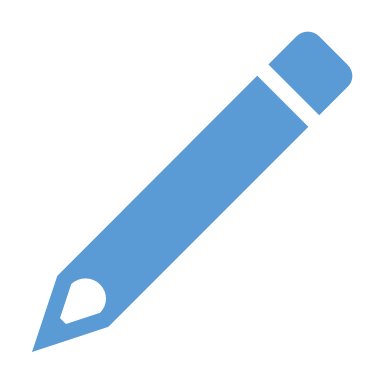 Remember…Safety First!
Thank you!
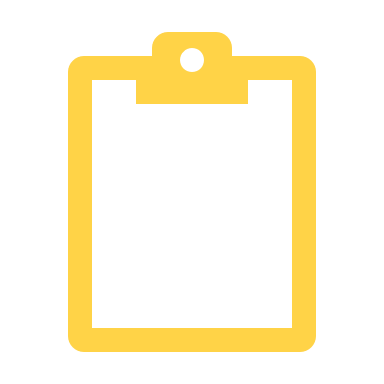